The Importance and Legal Significance of Generally Accepted Standards of Care in ABA
What Are Generally Accepted Standards of Care?
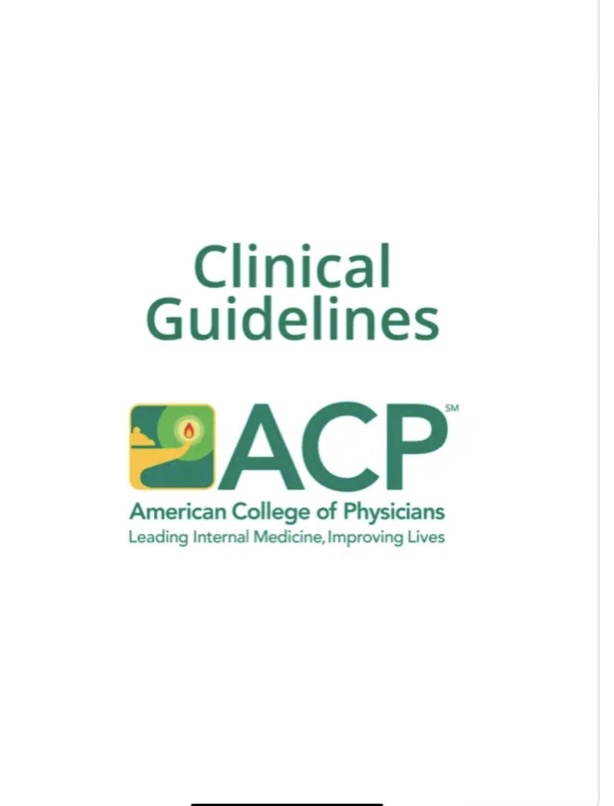 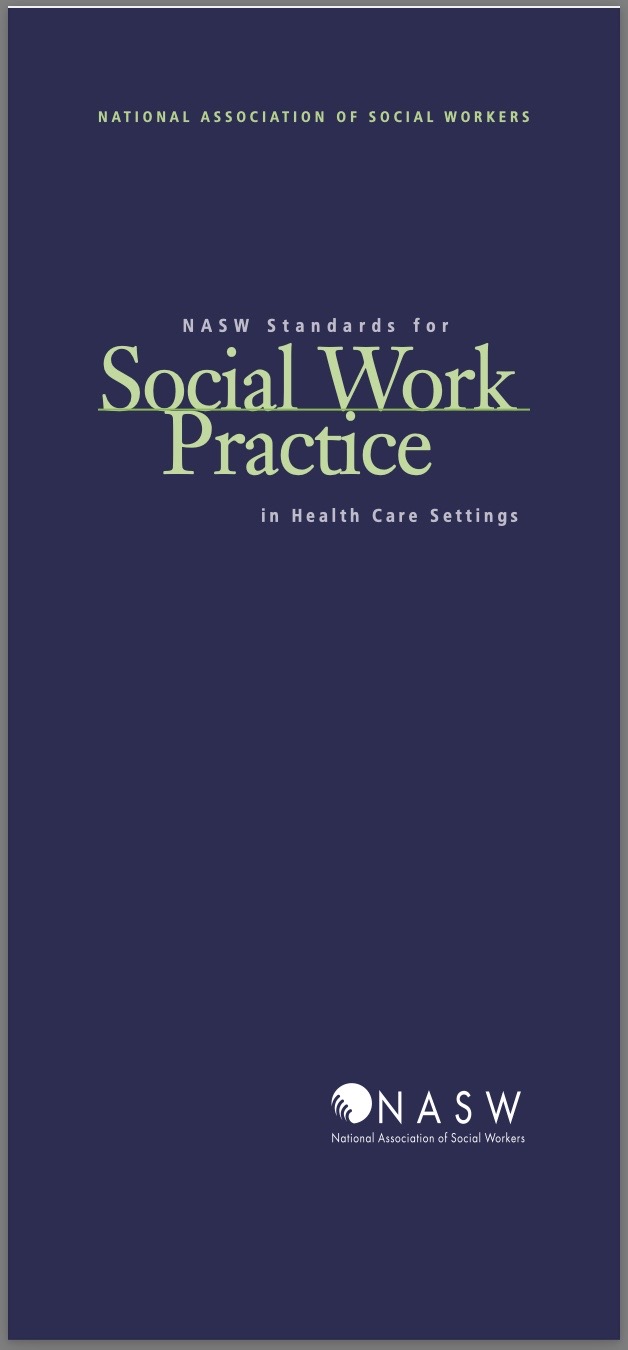 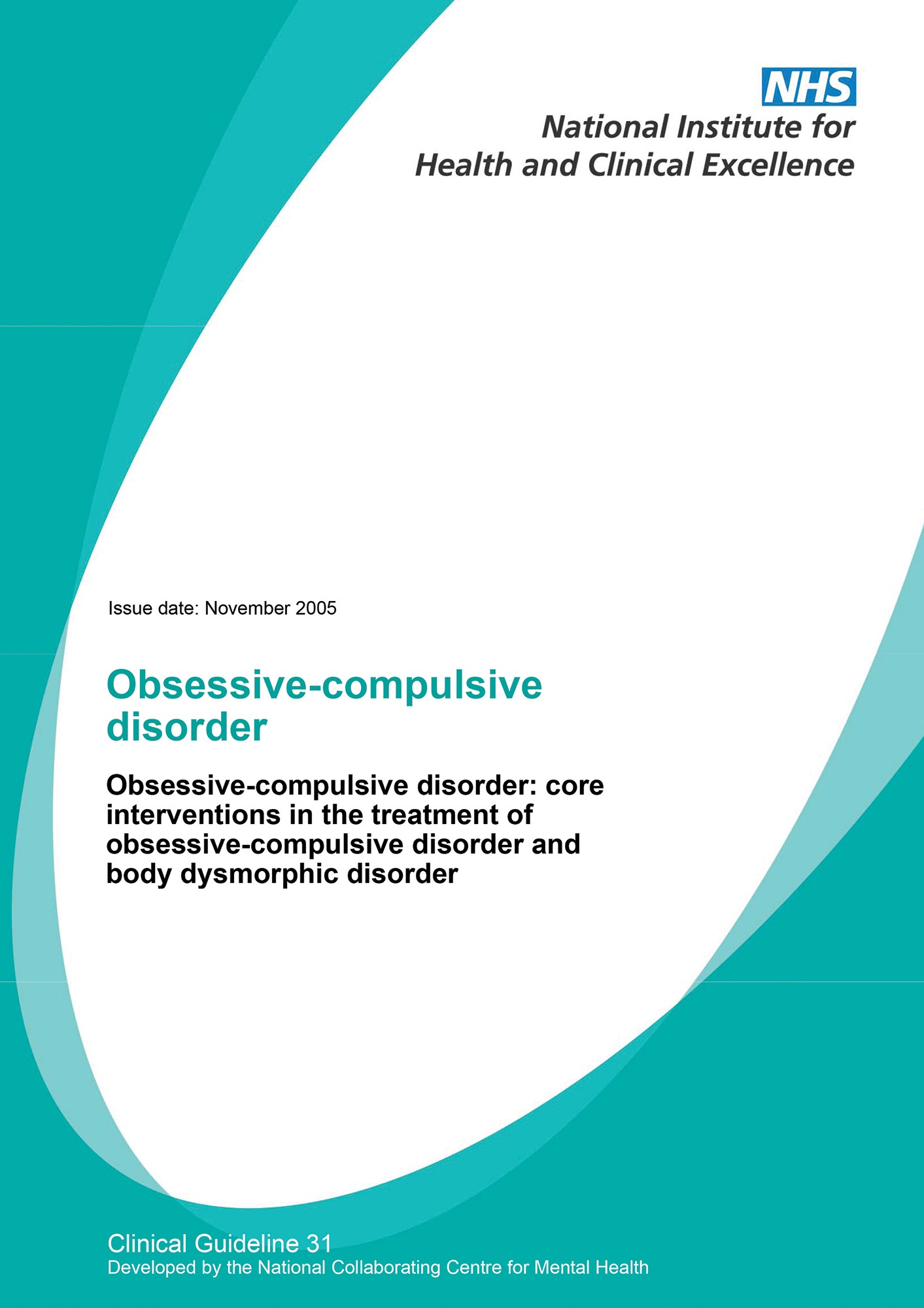 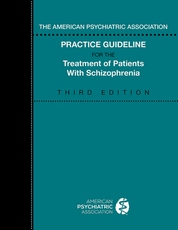 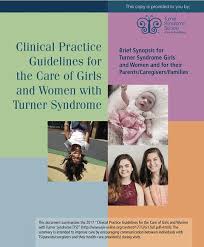 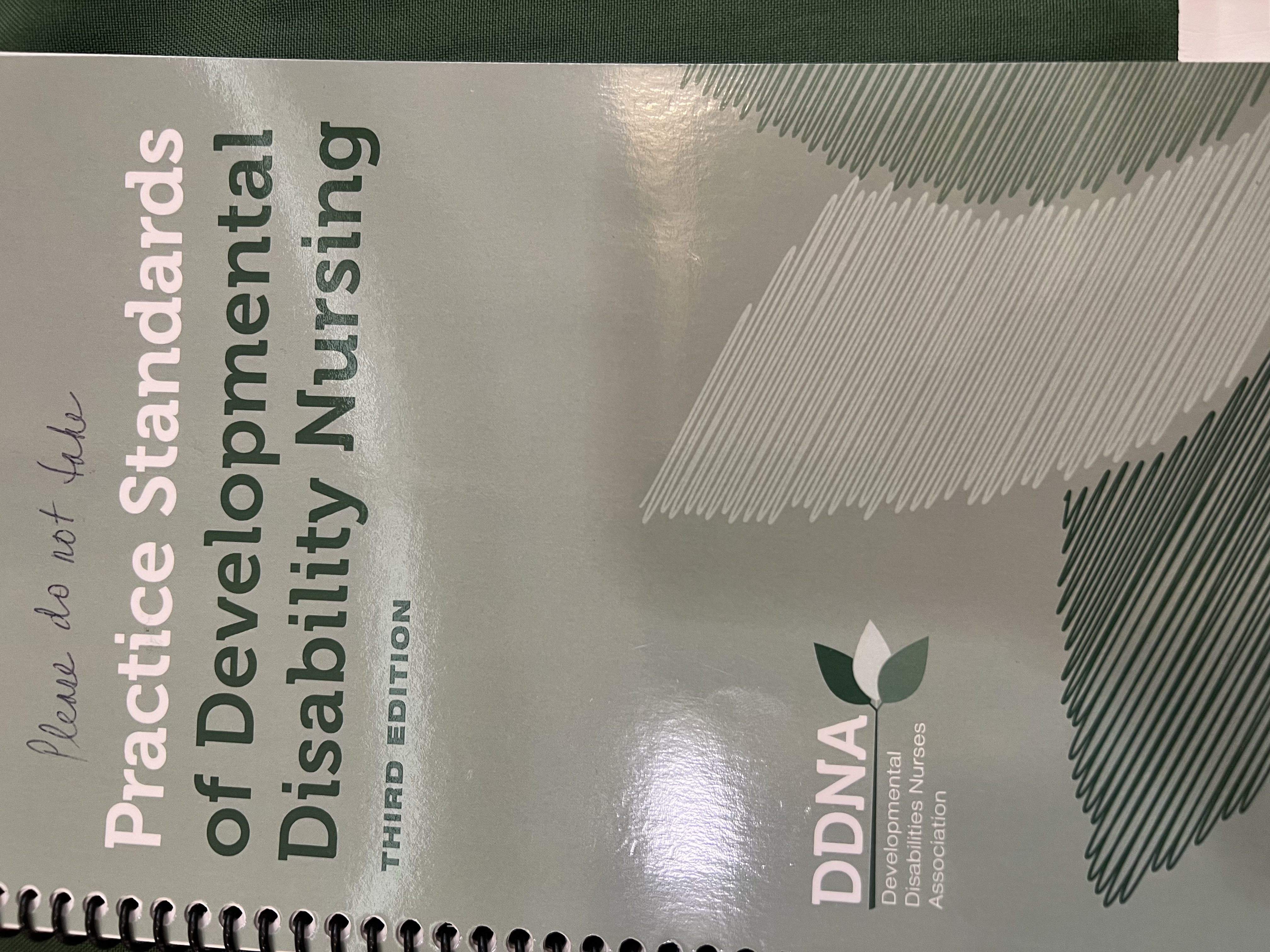 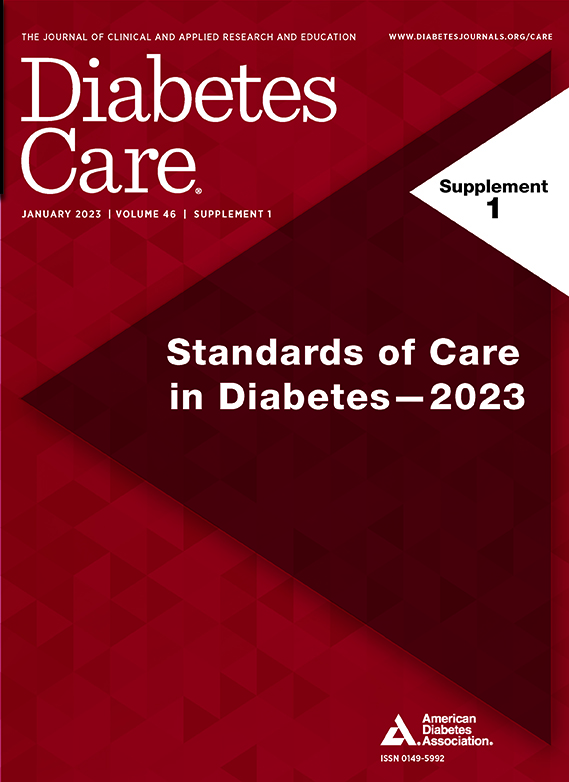 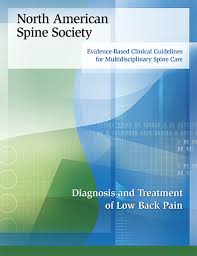 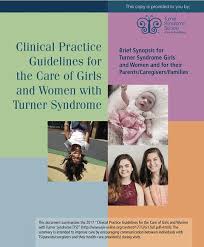 What are generally accepted standards of care?
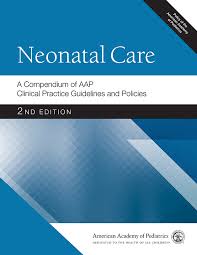 When did our field – ABA for autism – generally agree upon or accept standards for practicing ABA with individuals with autism?
When did our field articulate those standards?
Why did the BACB decide to put together a workgroup to develop ABA for ASD Practice Guidelines?
The Importance and Legal Significance of ClinicalStandards
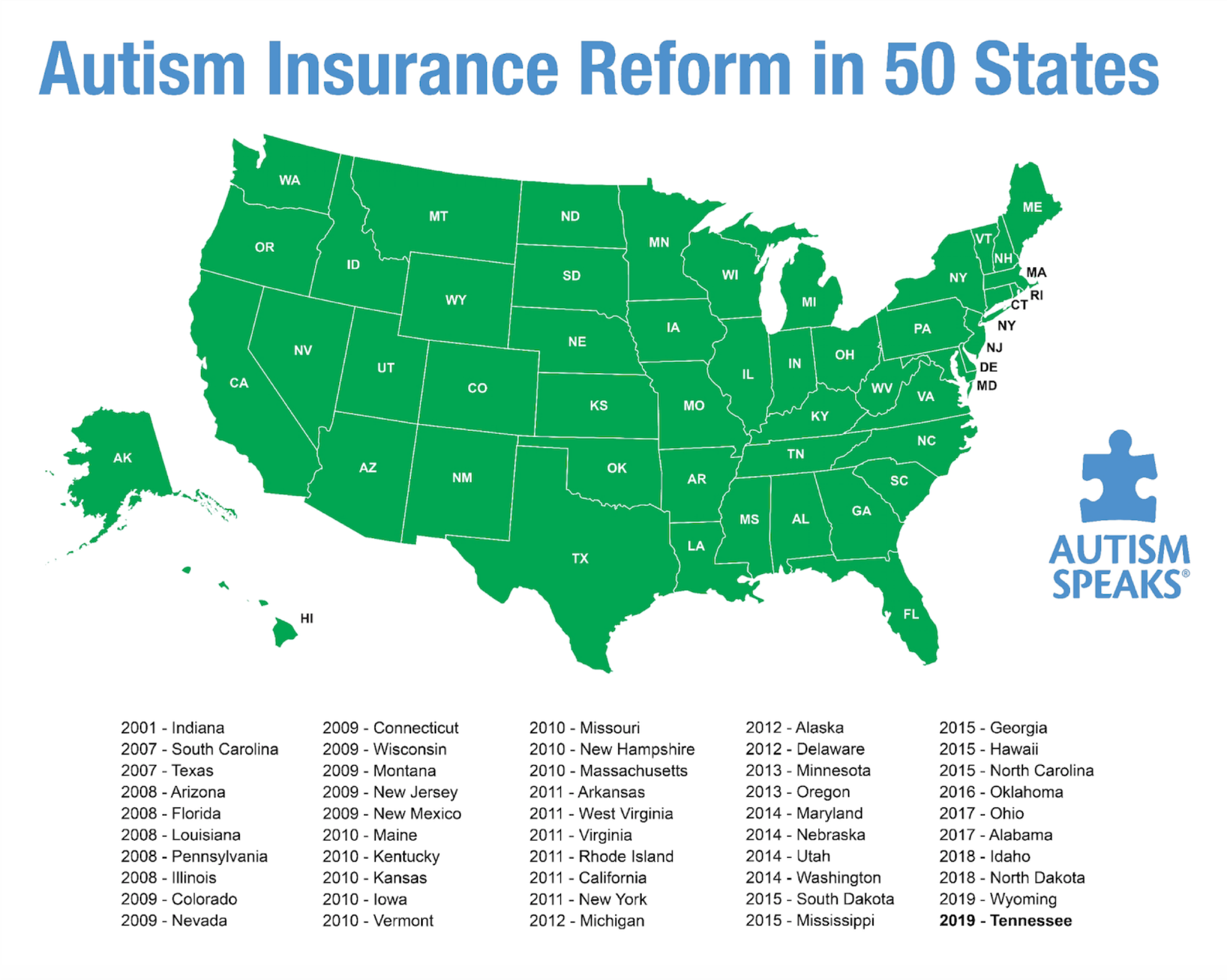 8
When did everyone start following the ABA for ASD Practice Guidelines?
The Importance and Legal Significance of ClinicalStandards
Wit v. United Behavioral Health
UBH owed duty to administer plans solely in the interest of the participants.  Promised to cover all care in accordance with generally accepted standards.  
Violated obligations by using guidelines more restrictive than generally accepted standards and prioritizing cost savings over members interests.
Court noted multiple sources for determining generally accepted standards of care, including:
peer-reviewed studies;
consensus guidelines from professional organizations (ex., American Association of Community Psychiatrists, American Academy of Child and Adolescent Psychiatry, APA)
guidelines and materials distributed by government agencies (ex., CMS).
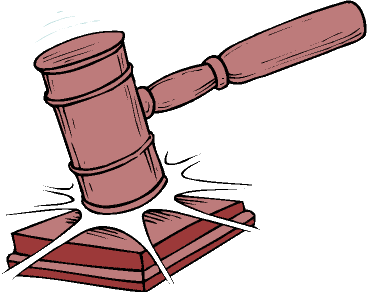 District Court’s Liability Ruling
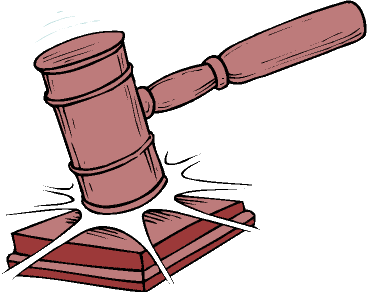 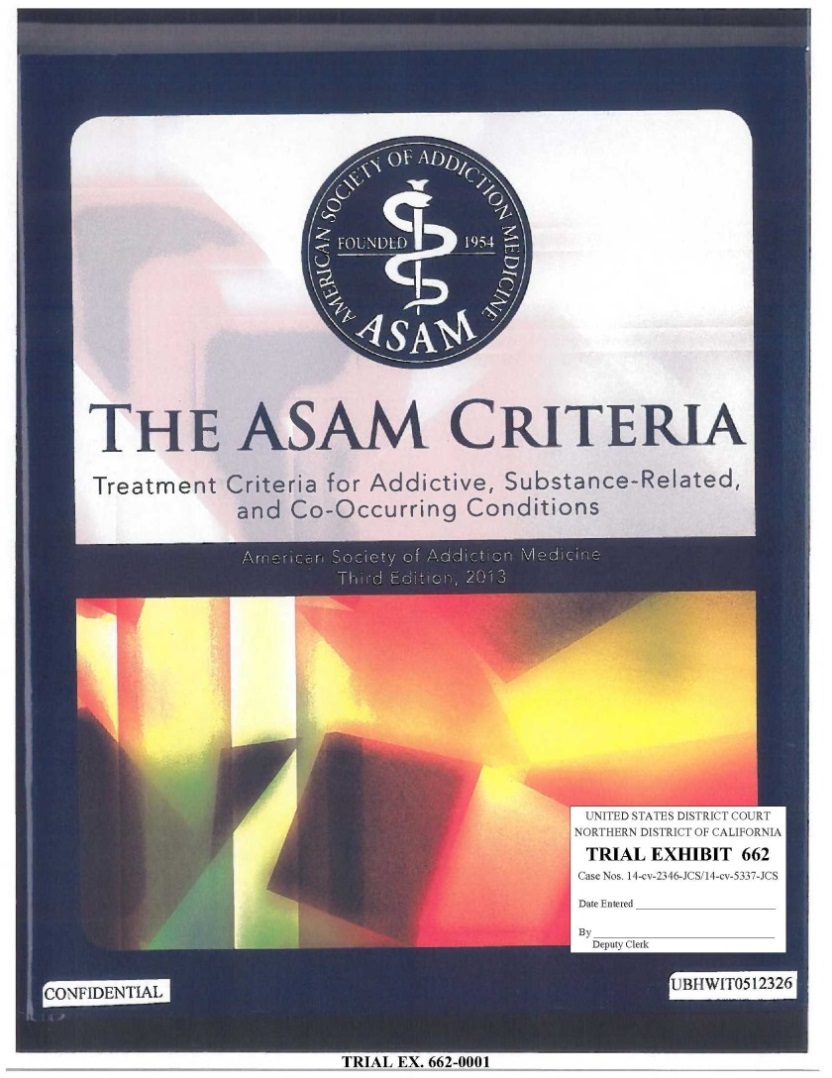 “The ASAM Criteria are the most widely accepted articulation of the generally accepted standards of care for how to conduct a comprehensive multidimensional assessment of a patient with substance related disorder, translate that into patient treatment needs and match those needs to the appropriate level of care.”
The Importance and Legal Significance of ClinicalStandards
SB 855 California
1374.721. (a) A health care service plan . . .shall base any medical necessity determination or the utilization review criteria . . .on current generally accepted standards of mental health and substance use disorder care.
(b) In conducting utilization review . . . shall apply the criteria and guidelines set forth in the most recent versions of treatment criteria developed by the nonprofit professional association for the relevant clinical specialty.
(c) In conducting utilization review . . . shall not apply different, additional, conflicting, or more restrictive utilization review criteria than the criteria and guidelines set forth in those sources.
Ramstad Model Legislation – The Kennedy Forum
https://www.thekennedyforum.org/app/uploads/2021/05/Ramstad-Model-Legislation-May-2021.pdf
Jim Ramstad Model State Legislation to Advance Mental Health and Addiction Equity By Requiring Compliance with Generally Accepted Standards of Care 

Illinois
Oregon 
Georgia
New Mexico
The Importance and Legal Significance of ClinicalStandards
STATE OF CALIFORNIA DEPARTMENT OF INSURANCE 
MENTAL HEALTH AND SUBSTANCE USE DISORDER PARITY IN HEALTH INSURANCE 
Adopt: Section 2562.02. Required Clinical Criteria for Mental Health Conditions and Substance Use Disorders. 

(a)  An insurer shall base any medical necessity determination, and the utilization review criteria that the insurer, or any entity acting on the insurer’s behalf, applies to determine the medical necessity of health care services and benefits for the diagnosis, prevention, and treatment of mental health conditions and substance use disorders, on current generally accepted standards of mental health and substance use disorder care. 

(b)  In conducting utilization review of a health care benefit for a mental health condition or substance use disorder in children, adolescents, or adults, an insurer shall: 
(1)  Apply the clinical criteria and guidelines set forth in the most recent versions of treatment criteria developed by nonprofit professional associations for the relevant clinical specialty. 
(2)  Not apply different, additional, conflicting, or more restrictive utilization review criteria than the clinical criteria and guidelines set forth in the most recent versions of treatment criteria developed by nonprofit professional associations for the relevant clinical specialty. 

(c) (1) An insurer shall apply the clinical criteria and guidelines set forth in the most recent versions of treatment criteria developed by nonprofit professional associations for the relevant clinical specialty, including recommendations based on consensus expert opinion, whenever their application would determine the medical necessity of a health care benefit for a mental health condition or substance use disorder that is under consideration in utilization review. Subject to subdivisions (c)(2) and (c)(3) of this section, clinical criteria developed by the following nonprofit professional associations, and any other nonprofit professional associations that are not specified in this subdivision, shall be used exclusively to make utilization review coverage determinations that are within the scope of the criteria: 
(A)  American Academy of Child and Adolescent Psychiatry. 
(B)  American Academy of Family Physicians. 
(C)  American Academy of Neurology. 
(D)  American Academy of Pediatrics. 
(E)  American Academy of Sleep Medicine. 
(F)  American Association for Community Psychiatry. 
(G)  American College of Physicians. 
(H)  American Medical Association. 
(I)  American Psychiatric Association. 
(J)  American Psychological Association. 
(K)  American Society of Addiction Medicine. 
(L)  Canadian Network for Mood and Anxiety Treatments. 
(M)  Council of Autism Service Providers.
Standards Produced by Nonprofits
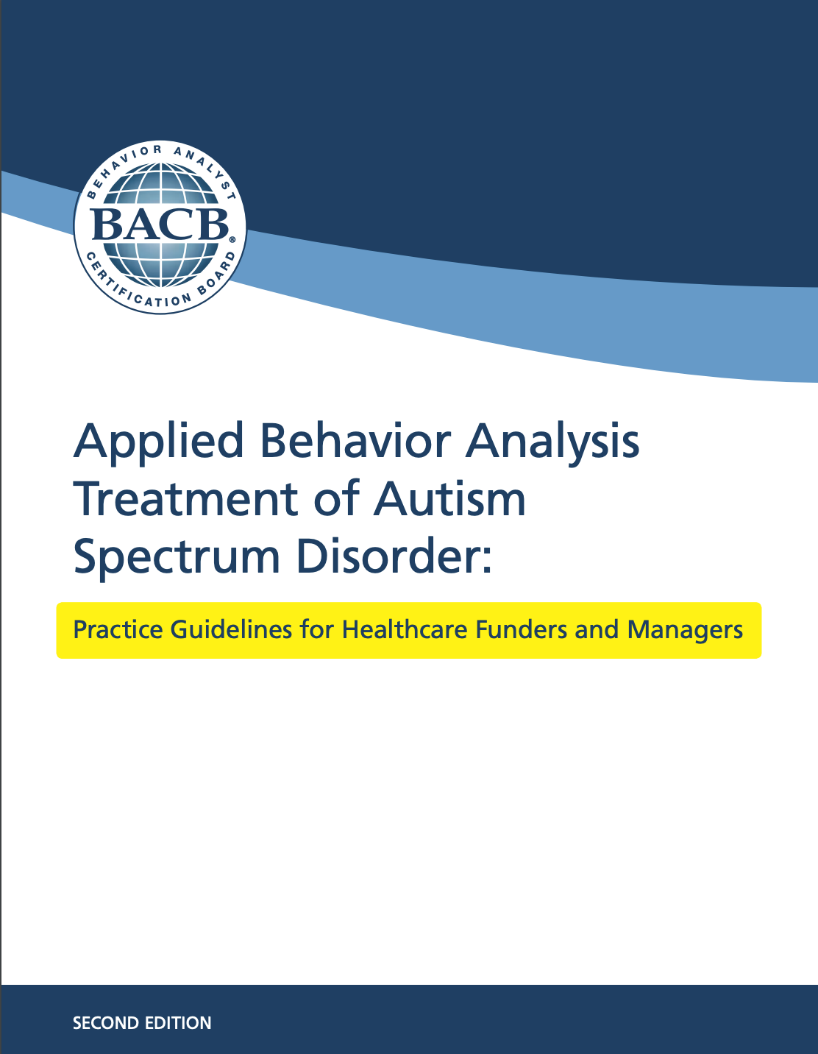 [Speaker Notes: And CASP increasingly play a large role in the work we do, as the entity that promulgates standards for the ABA field.  CASP not only houses the ABA Practice Guidelines]
Standards Produced by Nonprofits
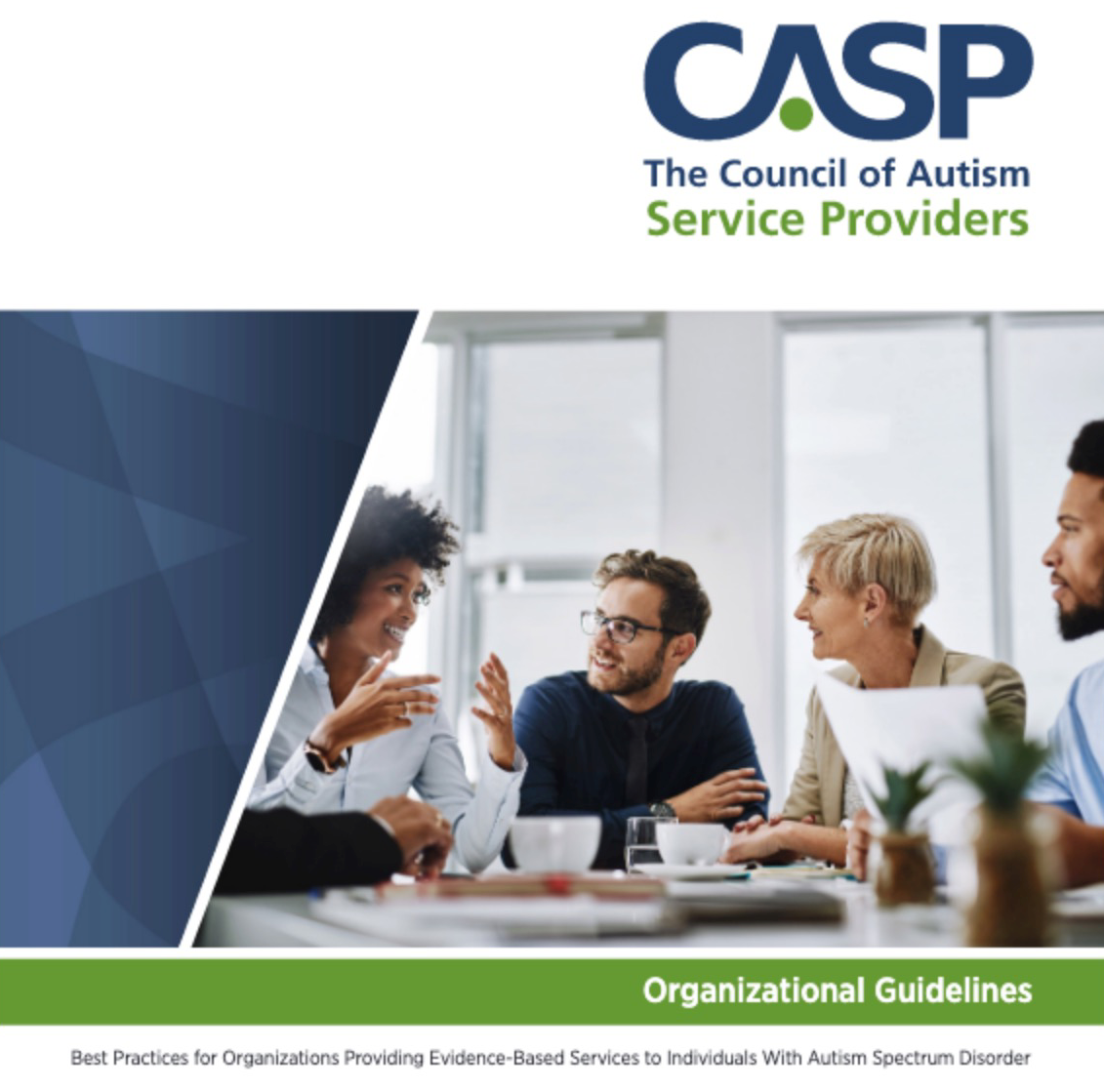 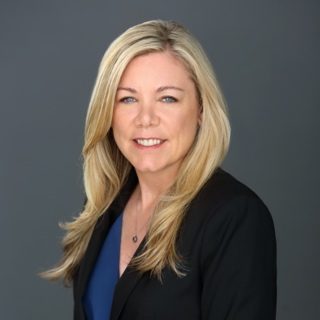 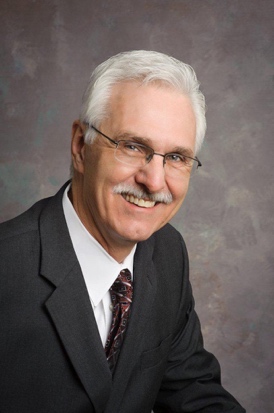 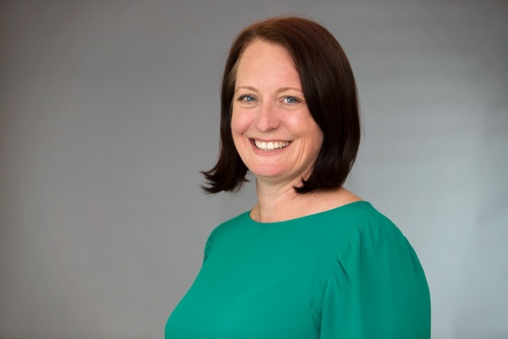 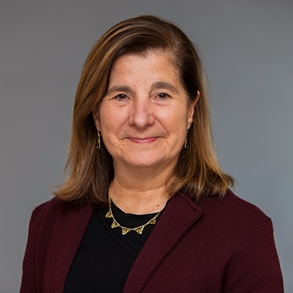 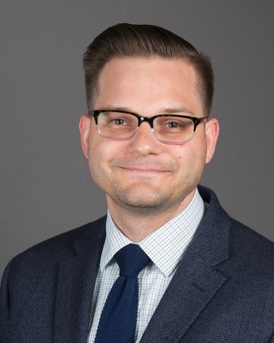 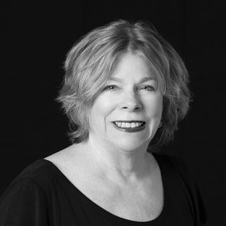 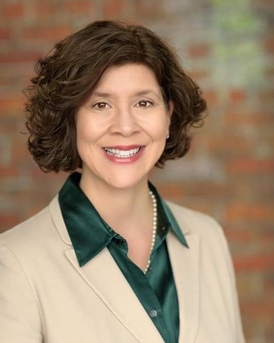 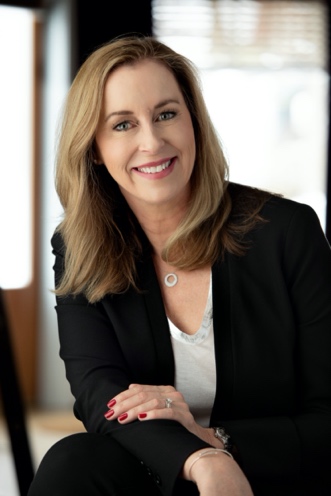 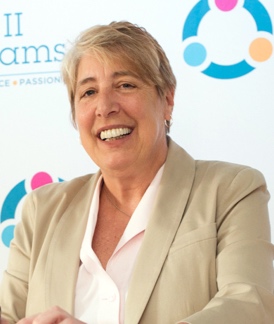 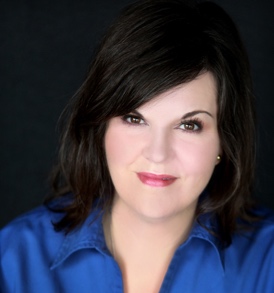 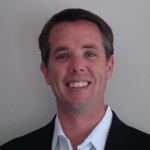 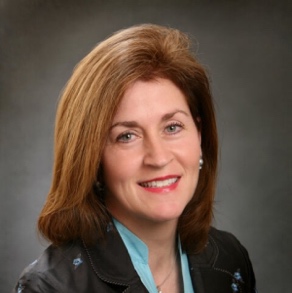 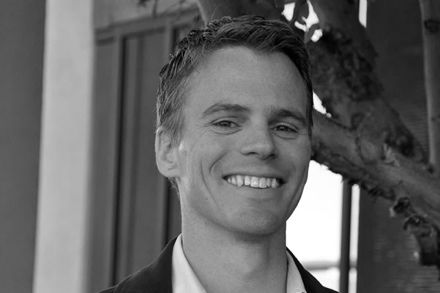 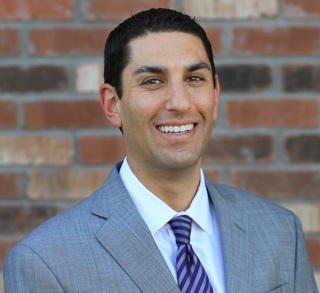 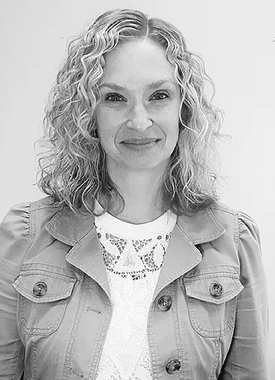 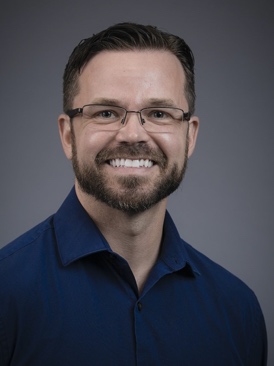 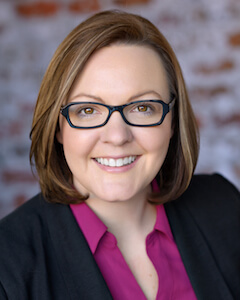 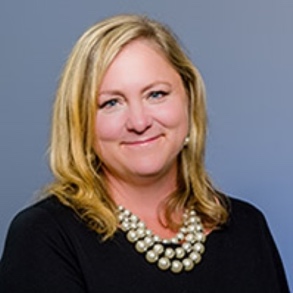 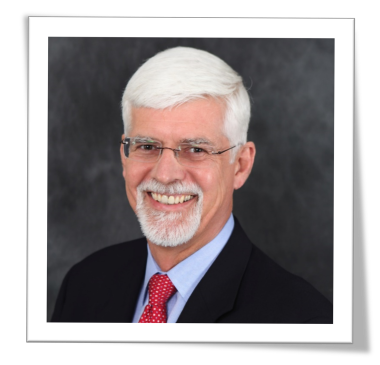 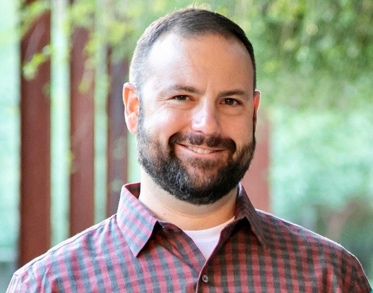 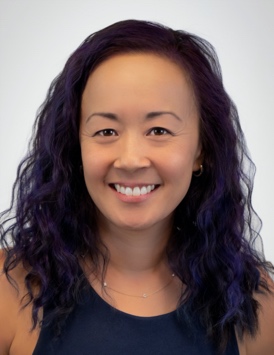 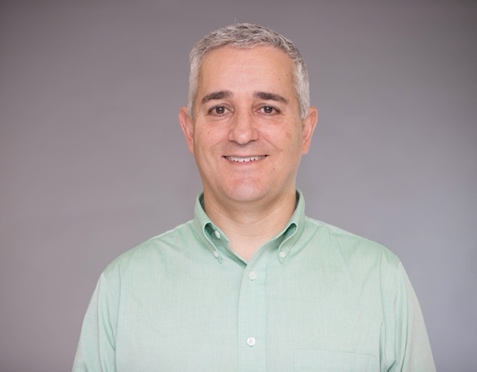 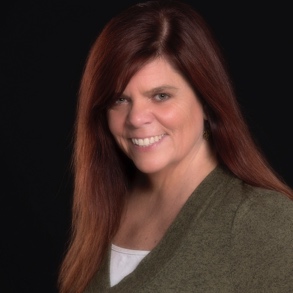 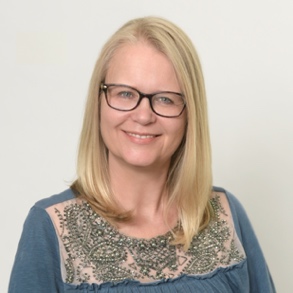 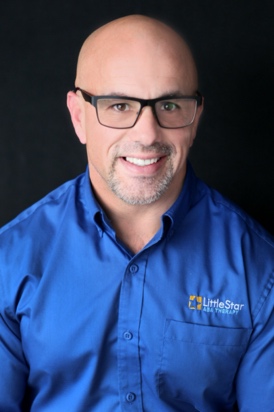 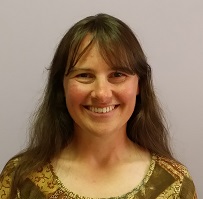 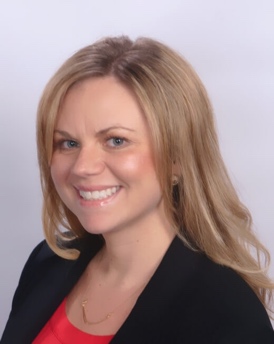 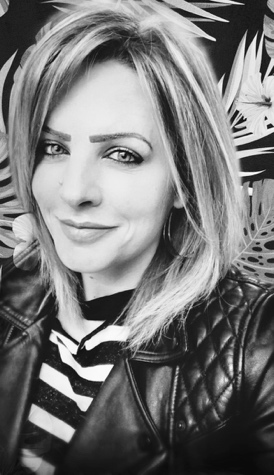 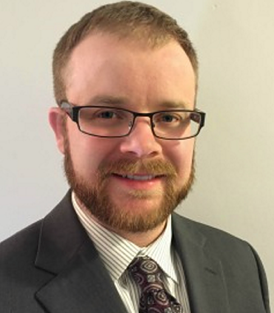 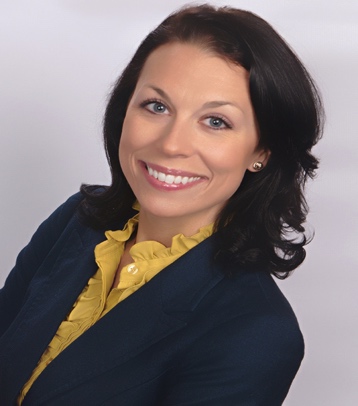 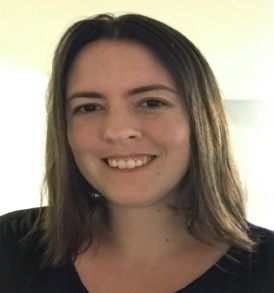 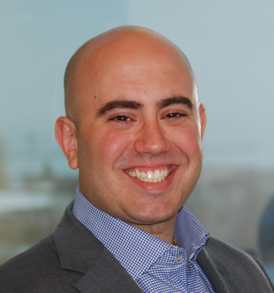 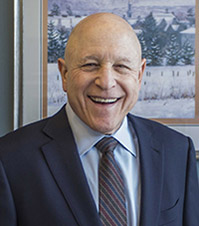 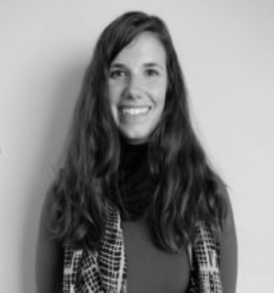 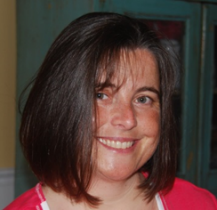 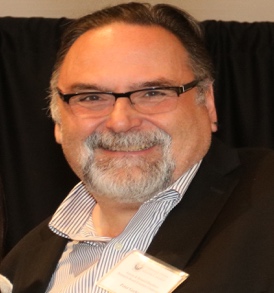 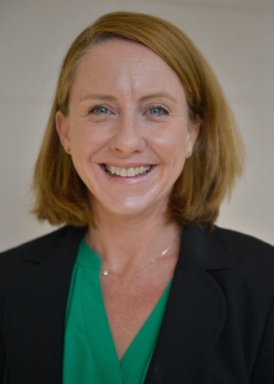 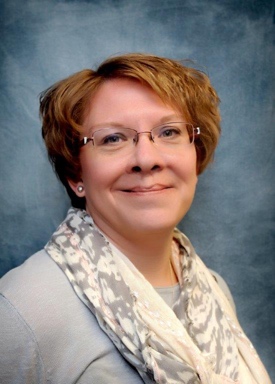 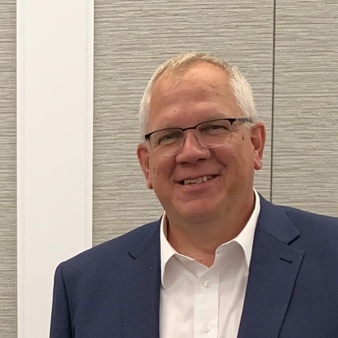 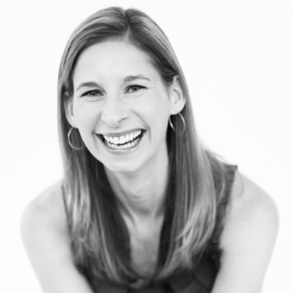 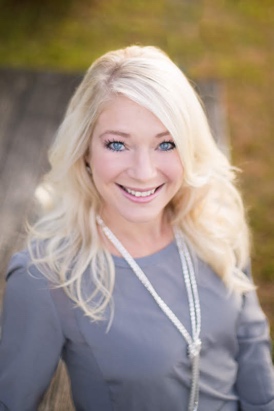 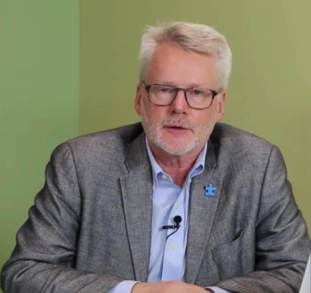 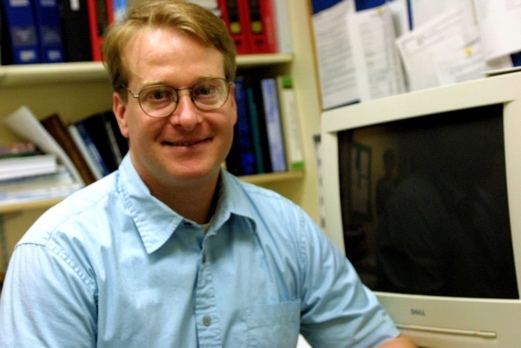 22
Standards Produced by Nonprofits
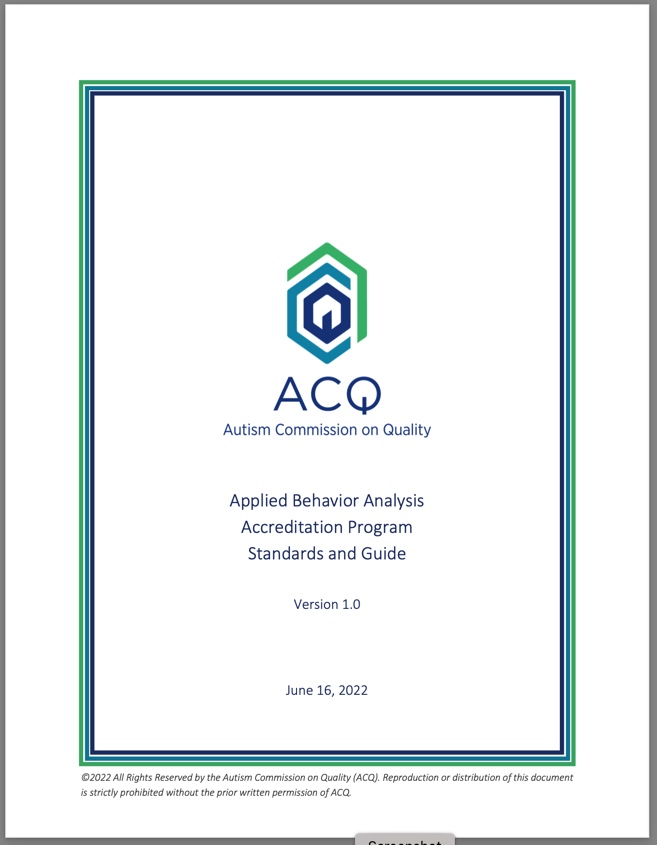 Standards Produced by Nonprofits
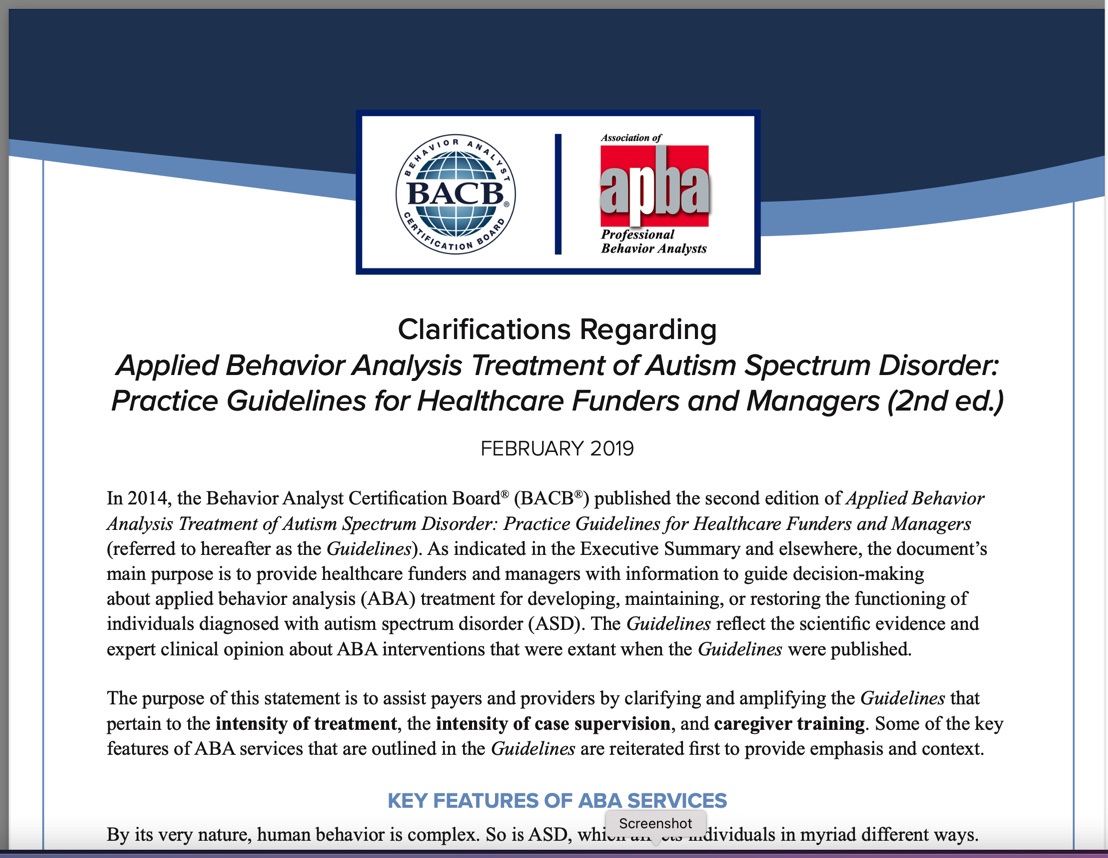 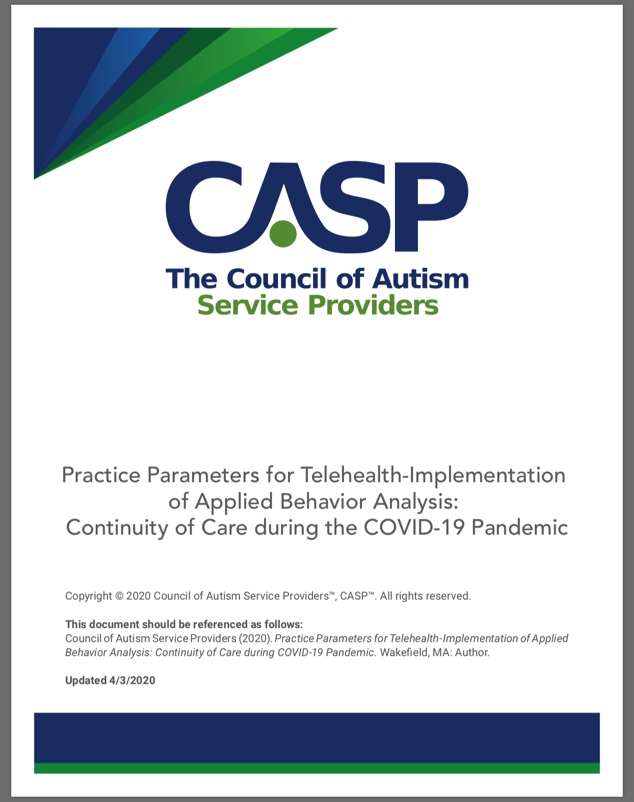 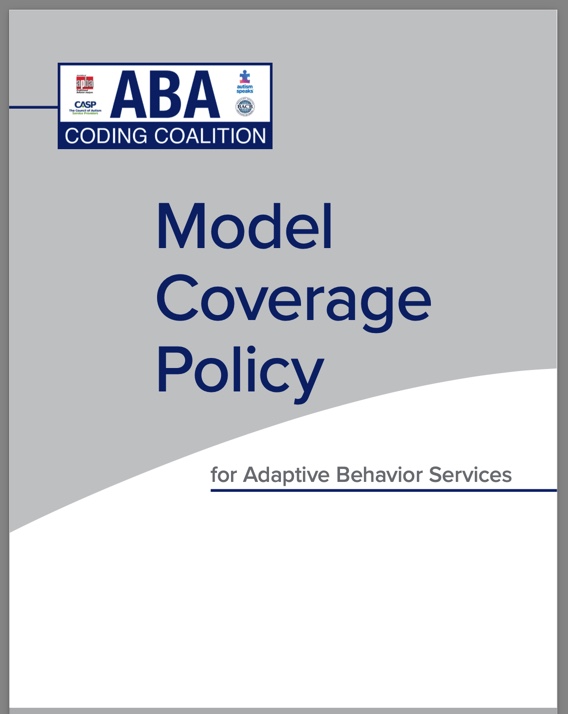